Доброта спасёт мир!!!
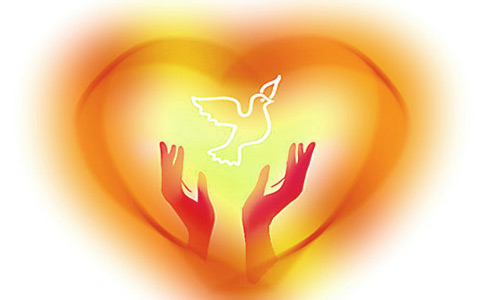 Здравствуйте!
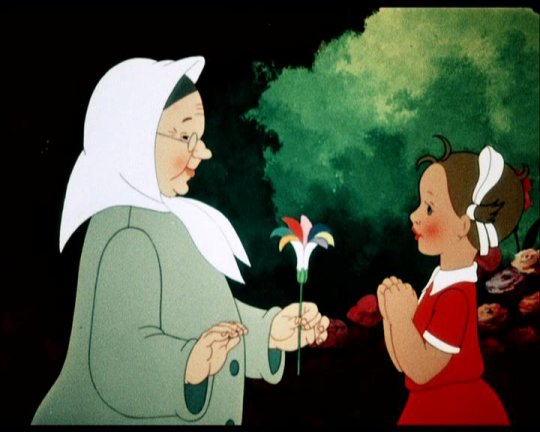 Лети, лети лепесток, через запад на восток, через север, через юг, возвращайся, сделав круг.Облетев вокруг земли, быть по – моему вели.
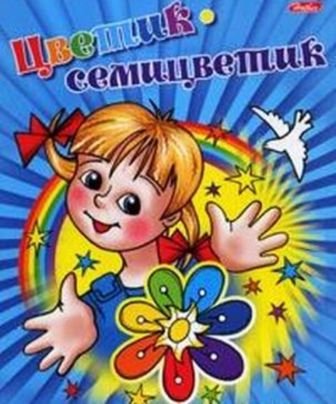 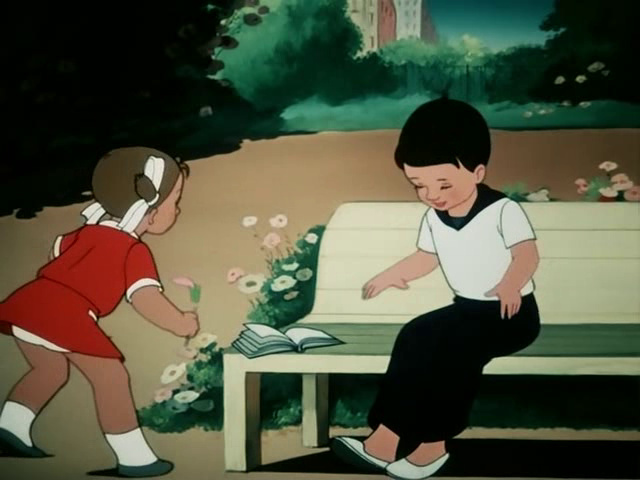 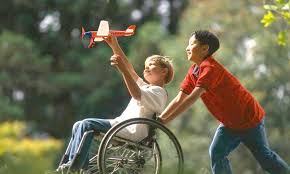 Ежегодно 3 декабря принято привлекать внимание к проблемам инвалидов,   к защите их достоинства, прав и благополучия. Так постановила в 1992 году Организация Объединенных Наций.
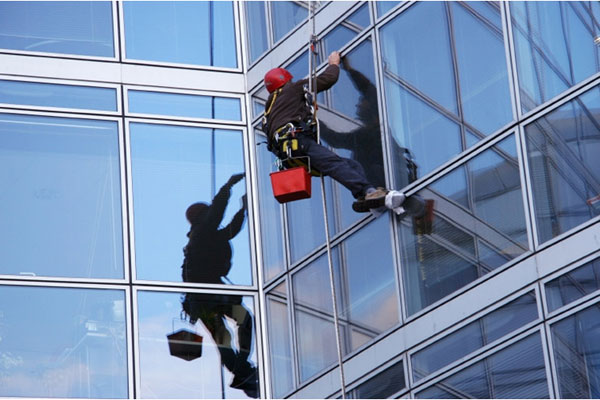 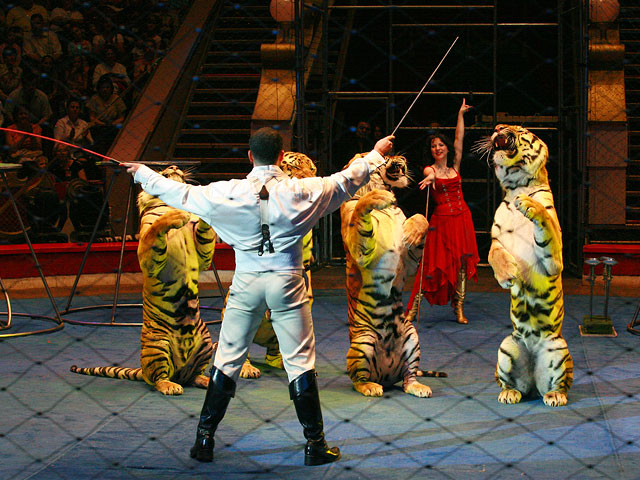 Электричество
Ураганы.
Авиакатастрофы. Землетрясения.
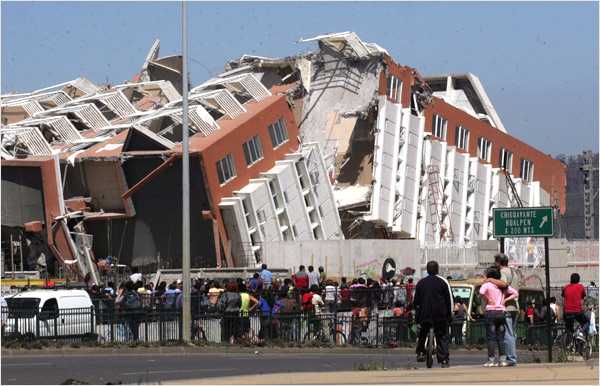 Пожары.Войны.
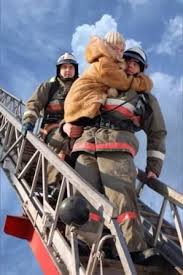 Азбука Брайля - выпуклое шеститочие:  точками  обозначаются  буквы,  цифры, и нотные знаки,  чтобы эти люди тоже могли читать, обучаться, общаться
Диана Гурцкая.
Неслышащие  люди общаются жестами, это - жестовая речь. Поэтому таким людям необходимо видеть руки и лицо собеседника.
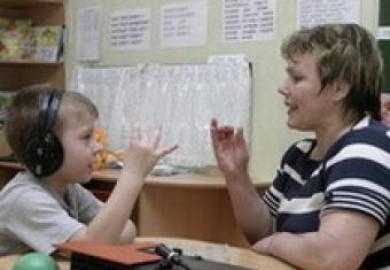 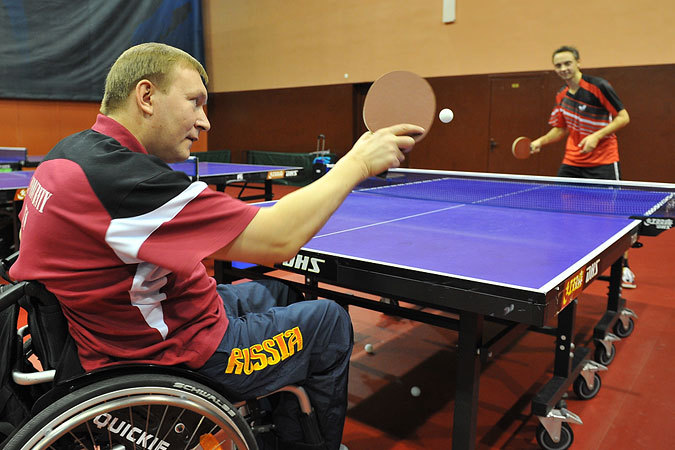 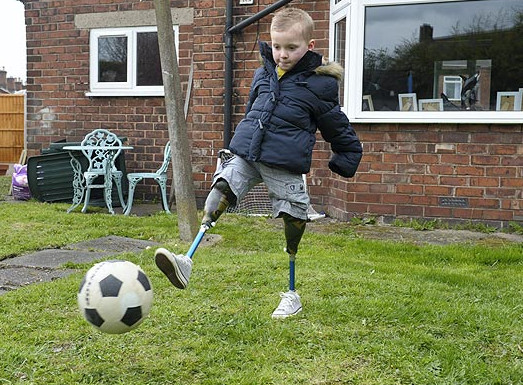 Надо всегда -
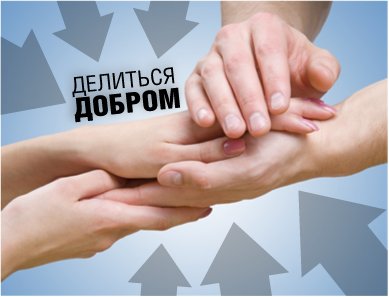